Chapter 2
The Skeletal System
Medical Terms and the Skeletal System
Many word parts pertain specifically to the skeletal system, including those related to
anatomy and physiology
pathology
diagnosis and treatment
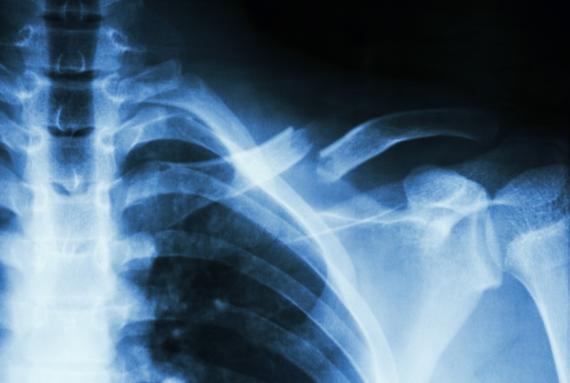 Puwadol Jaturawutthichai/Shutterstock.com
Combining Forms
Prefixes
Suffixes
Your Turn
peri-
		around; surrounding
-algia
		pain
-malacia
		softening
-tomy
		incision
What are the meanings of the following word parts?
arthr/o
		joint
cervic/o
		neck; cervix
narc/o
		numbness; stupor
anti-
		against
Functions of Bone
Support
Protection
Mineral storage
Blood cell formation
Anchoring and movement of muscles
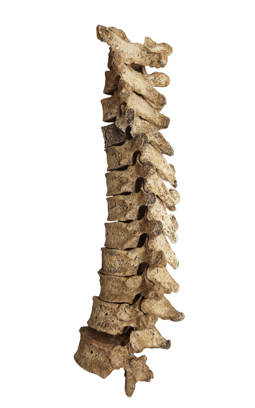 Picsfive/Shutterstock.com
Types and Shapes of Bones
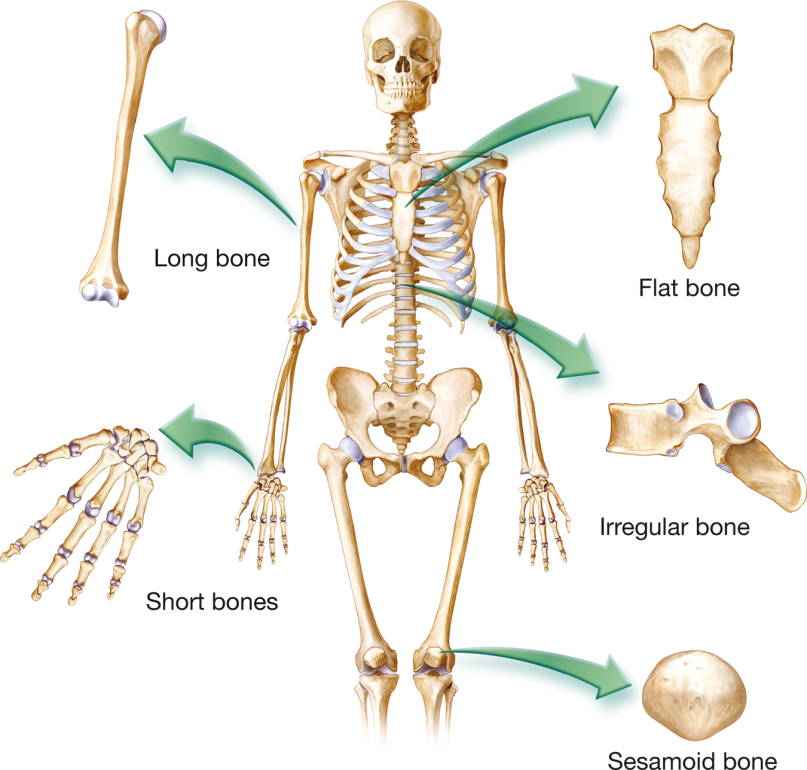 © Body Scientific International
Bone Composition
Cortical bone
Also called compact bone
Dense, hard, and strong
Lies under periosteum
Contains medullary cavity, which houses yellow bone marrow
(Continued)
Bone Composition
Cancellous bone
Also called trabecular bone
Porous and less dense
Mainly found in epiphyses of long bones
Contains red bone marrow, where hematopoiesis (production of red blood cells) occurs
Remember This?
Epiphysis
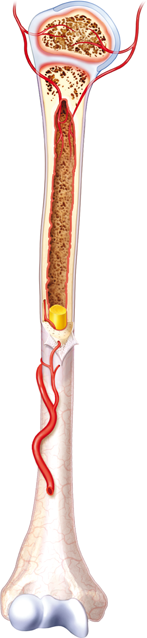 Identify the cortical and cancellous bone in this illustration.
Which parts of this bone make up the diaphysis?
Which parts make up the epiphysis?
Cancellous bone
Cortical bone
Diaphysis
Epiphysis
© Body Scientific International
Types of Joints
Diarthroses—freely movable
Amphiarthroses—slightly movable
Synarthroses—immovable
Synovial joints—contain bursa sac
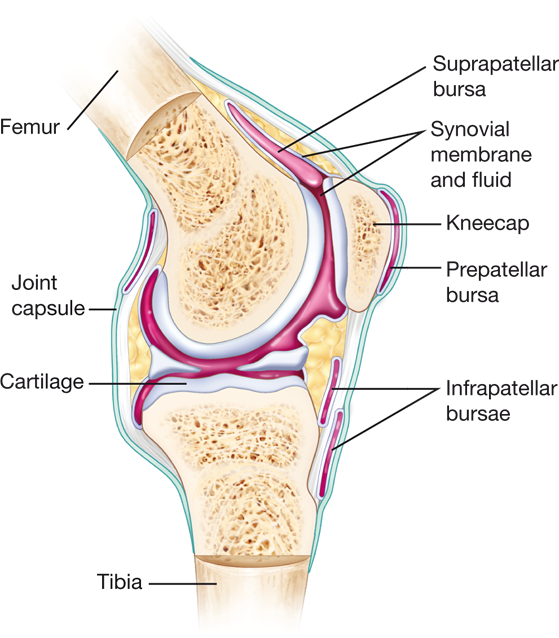 © Body Scientific International
Six Types of Diarthroses
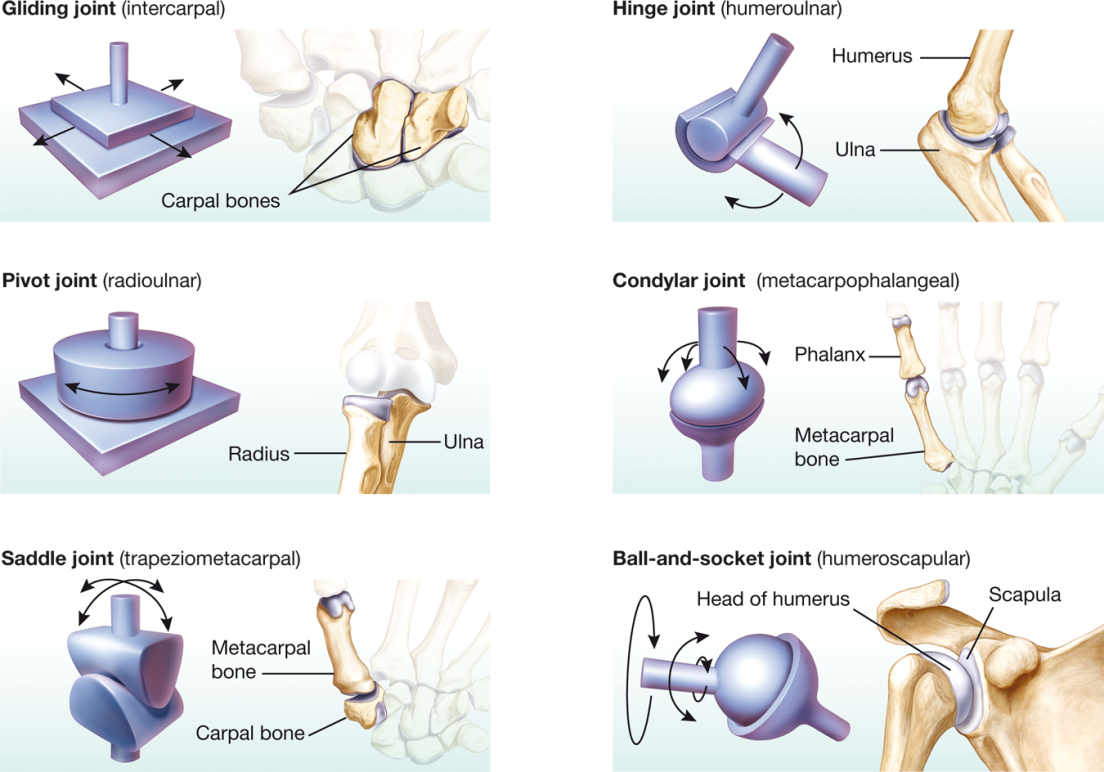 © Body Scientific International
Remember This?
Which type of joint is shown here?
		ball-and-socket 	(diarthrotic) joint
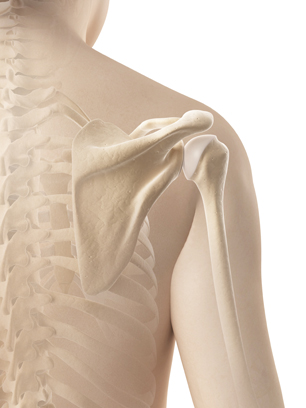 Sebastian Kaulitzki/Shutterstock.com
Bone Processes
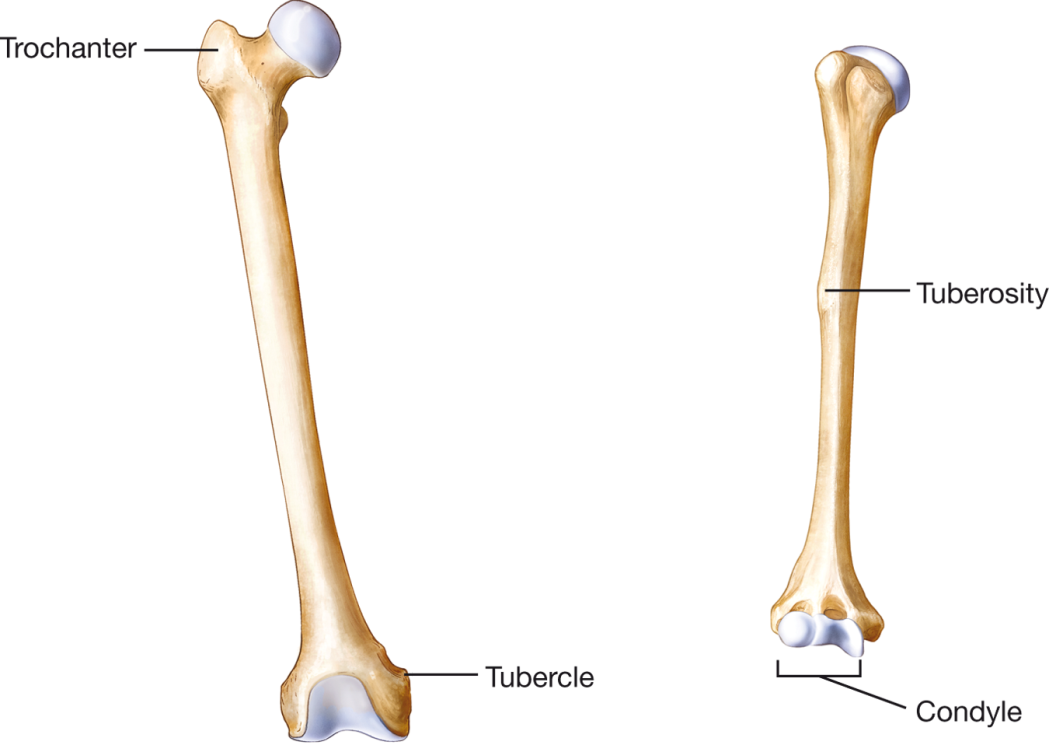 © Body Scientific International
Bone Depressions
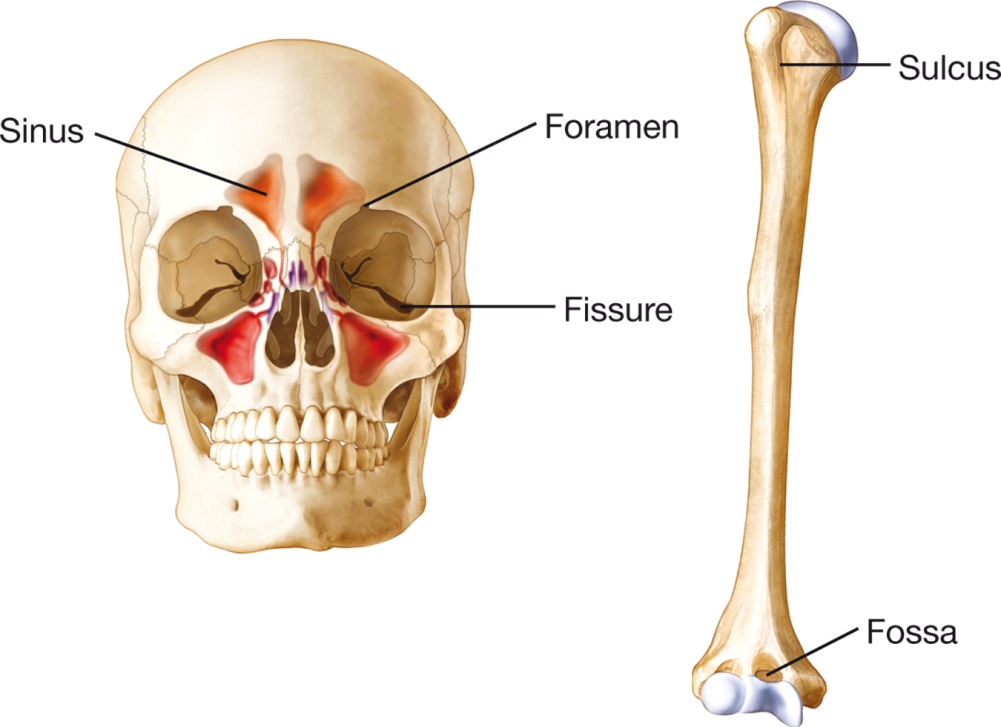 © Body Scientific International
Axial Skeleton
Skull (cranium and facial bones)
Thoracic cage (sternum and costals)
Vertebral column (C-spine, T-spine, L-spine, S-spine, and coccyx)
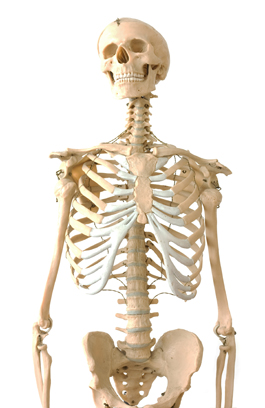 Arcady/Shutterstock.com
Appendicular Skeleton
Shoulder girdle
Upper extremities (arms and hands)
Pelvic girdle
Lower extremities (legs and feet)
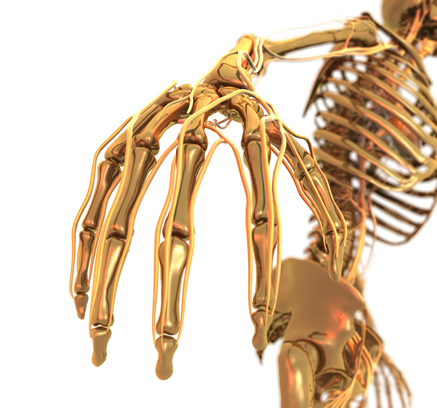 Stefan Weichelt/Shutterstock.com
Your Turn
Identify the bones in this illustration.
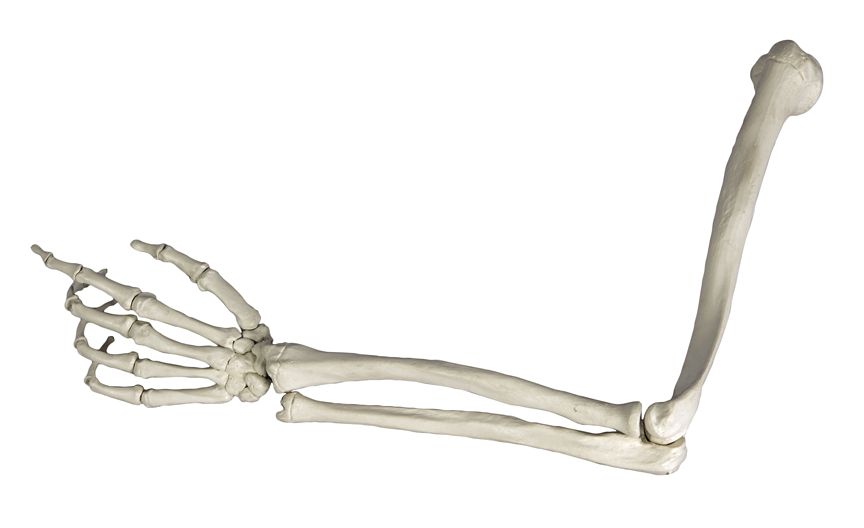 Metacarpals
Humerus
Radius
Phalanges
Ulna
Henri et George/Shutterstock.com
Diseases and Conditions
Ankylosis 
	ankyl / osis
Osteoarthritis
	oste / o / arthr / itis
Rheumatoid arthritis (RA)
	rheumat / oid
Gout
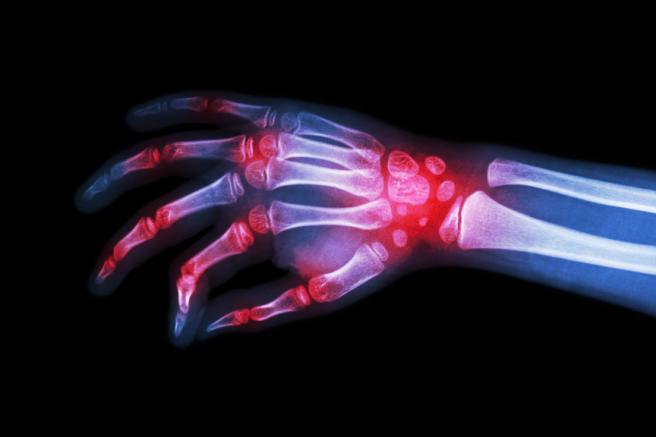 (Continued)
Puwadol Jaturawutthichai/Shutterstock.com
Diseases and Conditions
Myeloma
	myel / oma
Ostealgia
	oste / algia
Osteomyelitis
	oste / o / myel / itis
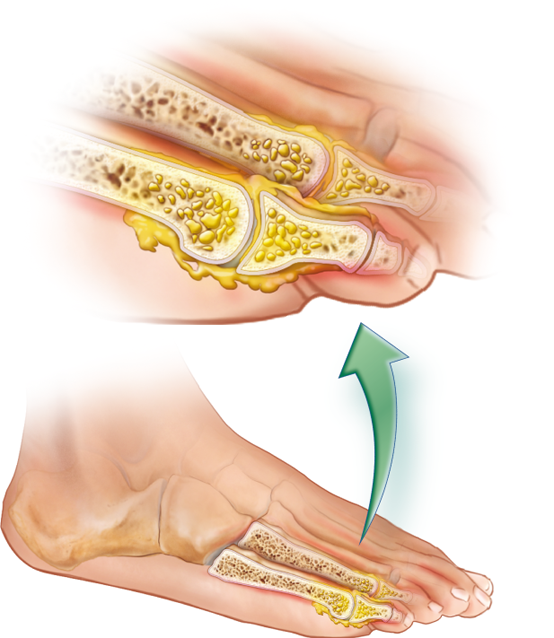 Osteomyelitis
(Continued)
© Body Scientific International
Diseases and Conditions
Osteosarcoma
	oste / o / sarc / oma
Scoliosis
	scoli / osis
Subluxation
	sub / lux / ation
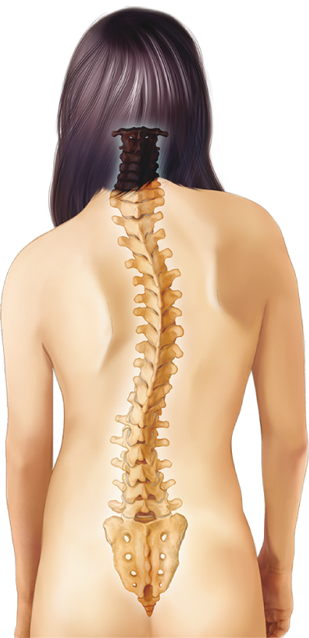 Scoliosis
© Body Scientific International
Your Turn
Define each disease or condition and identify the meanings of its word parts:
arthralgia
		arthr/o = joint; -algia = pain	definition: pain in a joint or joints
bursitis
		burs/o = bursa; -itis = inflammation	definition: inflammation of the bursa
(Continued)
Your Turn
Define each disease or condition and identify the meanings of its word parts: 
osteoma
		oste/o = bone; -oma = tumor; mass	definition: tumor of the bone
kyphosis
		kyph/o = humpback; -osis = abnormal 	condition	definition: abnormal, outward curvature of 	the thoracic spine
Diagnostic Tests and Procedures
Arthroscopy
	arthr / o / scopy
Bone density test
Bone marrow aspiration
Computerized tomography (CT)
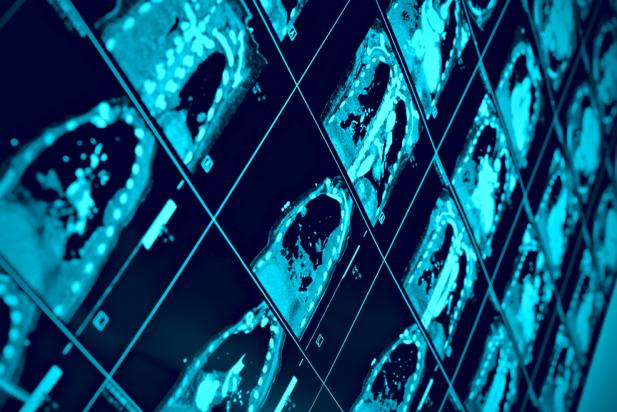 Computerized tomography
(Continued)
sfam_photo/Shutterstock.com
Diagnostic Tests and Procedures
Lumbar puncture
	lumb / ar
Magnetic resonance imaging (MRI)
Rheumatoid factor (RF)
	rheumat / oid
X-ray
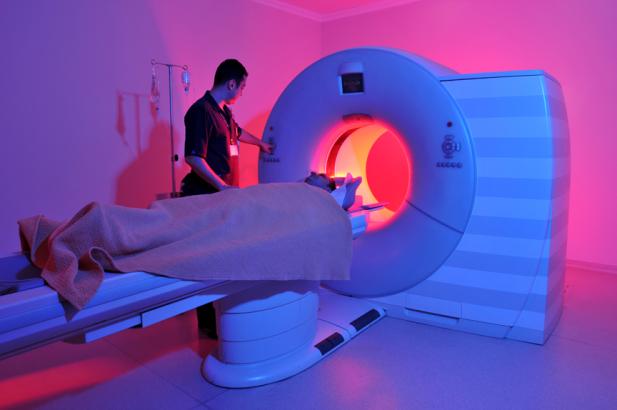 Magnetic resonance imaging
Levent Konuk/Shutterstock.com
Remember This?
A 63-year-old woman trips over a rug and falls, breaking her femur and fibula. Her physician is concerned that she may have osteoporosis. What diagnostic test should the physician order to confirm this diagnosis?
		bone density test
Surgical Procedures and Therapeutics
Arthrocentesis
	arthr / o / centesis
Bone grafting
Bursectomy
	burs / ectomy
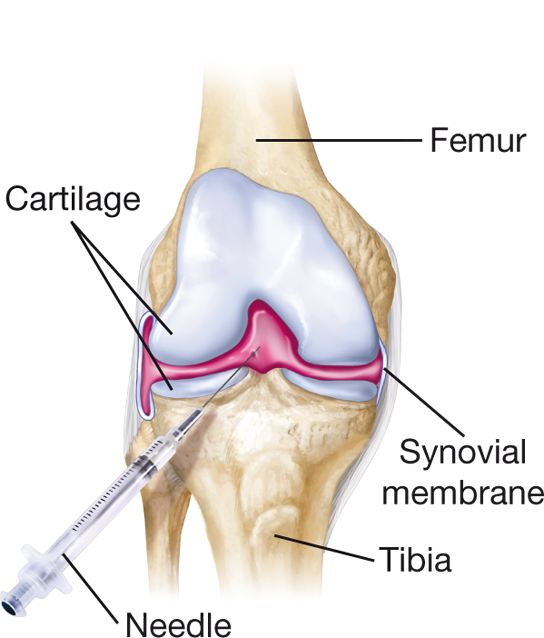 Arthrocentesis
(Continued)
© Body Scientific International
Surgical Procedures and Therapeutics
Diskectomy
	disk / ectomy
Spondylosyndesis
	spondyl / o / syn / desis
Tenotomy
	ten / o / tomy
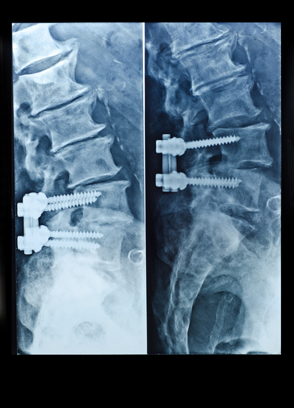 Spondylosyndesis
Stefania Arca/Shutterstock.com
Your Turn
Define each word and identify the meanings of its word parts:
arthrodesis
		arthr/o = joint; -desis = to bind; tie together	definition: surgical immobilization of a joint
orthosis
		orth/o = straight; -osis = abnormal condition	definition: straightening or correction of a 	bone deformity
Therapeutic Drug Treatments
Analgesic
Anti-inflammatory
Antipyretic
Narcotic
Nonsteroidal anti-inflammatory drug (NSAID)
Your Turn
A 15-year-old has a bad cold. He complains of aching and has a temperature of 102.4°.
Which class of drug might lower his temperature?
		antipyretic
Which class of drug might reduce body aches?
		analgesic or narcotic
Common Medical Abbreviations
Your Turn
Identify the meanings of the following common medical abbreviations:
LBP
		lower back pain
PO
		by mouth
RF
		rheumatoid factor